Figure 1 PQT suite of tools at NIDDK CDR website.
Database (Oxford), Volume 2013, , 2013, bas058, https://doi.org/10.1093/database/bas058
The content of this slide may be subject to copyright: please see the slide notes for details.
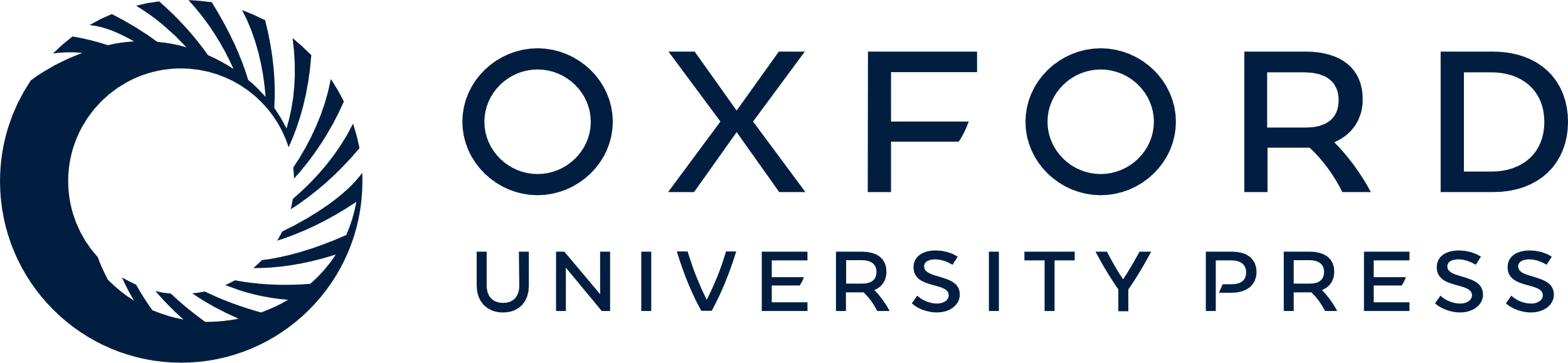 [Speaker Notes: Figure 1 PQT suite of tools at NIDDK CDR website.


Unless provided in the caption above, the following copyright applies to the content of this slide: Published by Oxford University Press on behalf of US Government 2013.]
Figure 2 CDR PQT suite tables supporting the query tools.
Database (Oxford), Volume 2013, , 2013, bas058, https://doi.org/10.1093/database/bas058
The content of this slide may be subject to copyright: please see the slide notes for details.
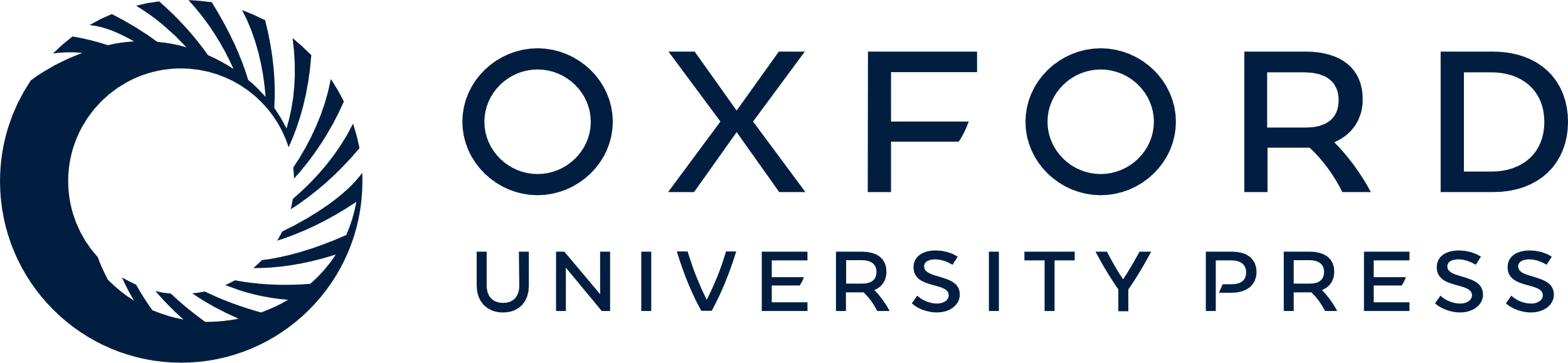 [Speaker Notes: Figure 2 CDR PQT suite tables supporting the query tools.


Unless provided in the caption above, the following copyright applies to the content of this slide: Published by Oxford University Press on behalf of US Government 2013.]
Figure 3 Screenshot showing the predefined categories of ‘Specialty Characteristics’.
Database (Oxford), Volume 2013, , 2013, bas058, https://doi.org/10.1093/database/bas058
The content of this slide may be subject to copyright: please see the slide notes for details.
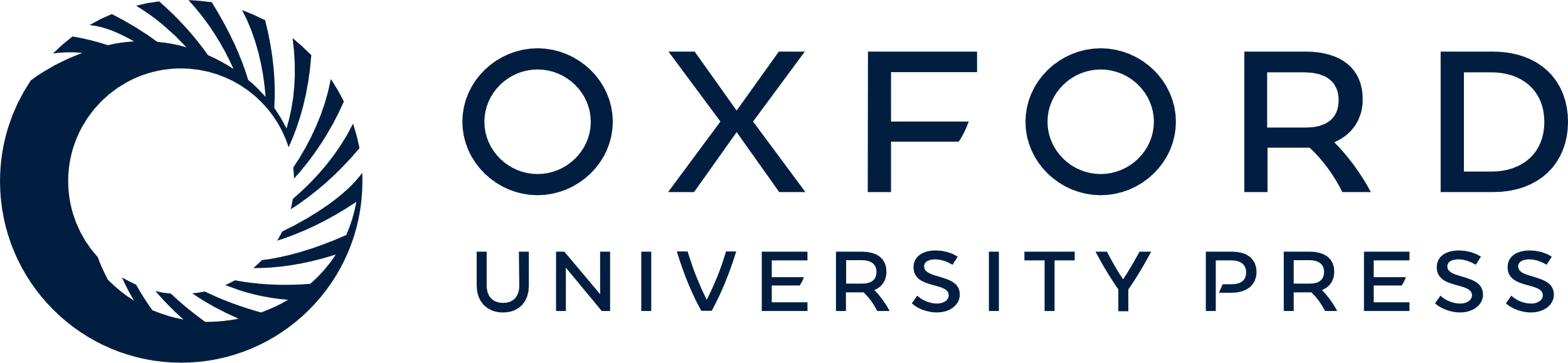 [Speaker Notes: Figure 3 Screenshot showing the predefined categories of ‘Specialty Characteristics’.


Unless provided in the caption above, the following copyright applies to the content of this slide: Published by Oxford University Press on behalf of US Government 2013.]
Figure 4 Screenshot showing summary statistics of number of subjects for two variables (gender and history of ...
Database (Oxford), Volume 2013, , 2013, bas058, https://doi.org/10.1093/database/bas058
The content of this slide may be subject to copyright: please see the slide notes for details.
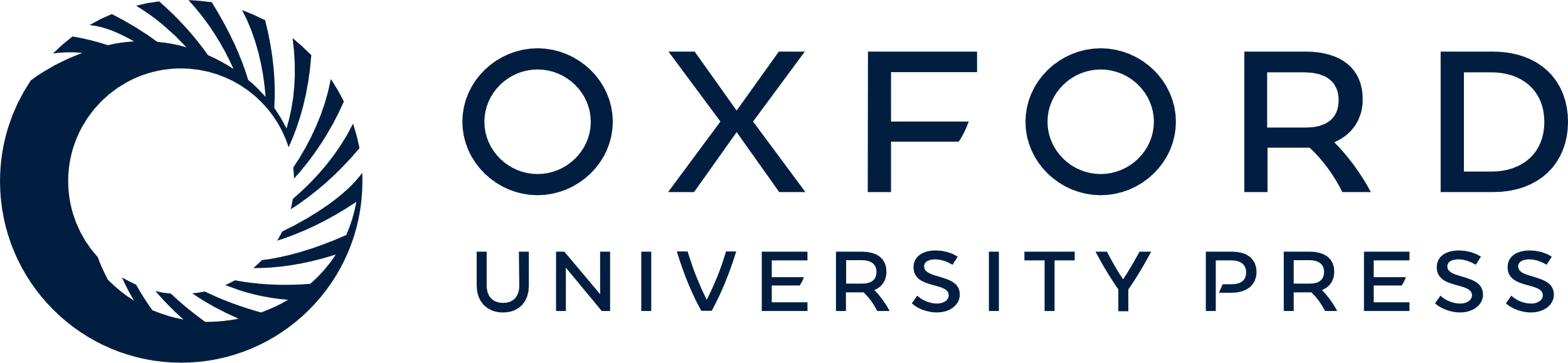 [Speaker Notes: Figure 4 Screenshot showing summary statistics of number of subjects for two variables (gender and history of neuropathy) in the EDIC Study in the single study view.


Unless provided in the caption above, the following copyright applies to the content of this slide: Published by Oxford University Press on behalf of US Government 2013.]
Figure 5 Screenshot showing summary statistics of number of subjects for one variable (history of neuropathy) in two ...
Database (Oxford), Volume 2013, , 2013, bas058, https://doi.org/10.1093/database/bas058
The content of this slide may be subject to copyright: please see the slide notes for details.
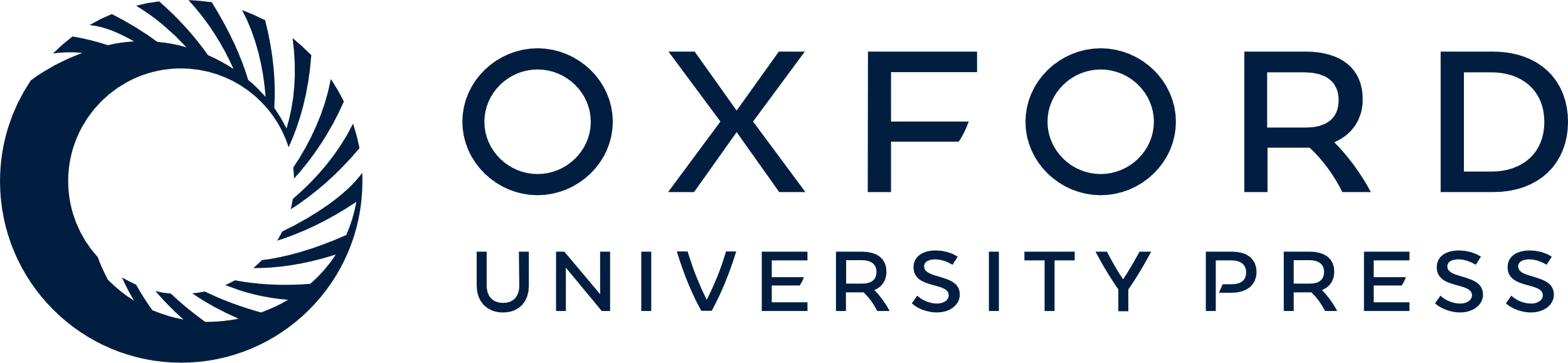 [Speaker Notes: Figure 5 Screenshot showing summary statistics of number of subjects for one variable (history of neuropathy) in two studies (EDIC and GoKinD) in the cross-study view.


Unless provided in the caption above, the following copyright applies to the content of this slide: Published by Oxford University Press on behalf of US Government 2013.]
Figure 6 Search result of sample types for condition ‘Cirrhosis’.
Database (Oxford), Volume 2013, , 2013, bas058, https://doi.org/10.1093/database/bas058
The content of this slide may be subject to copyright: please see the slide notes for details.
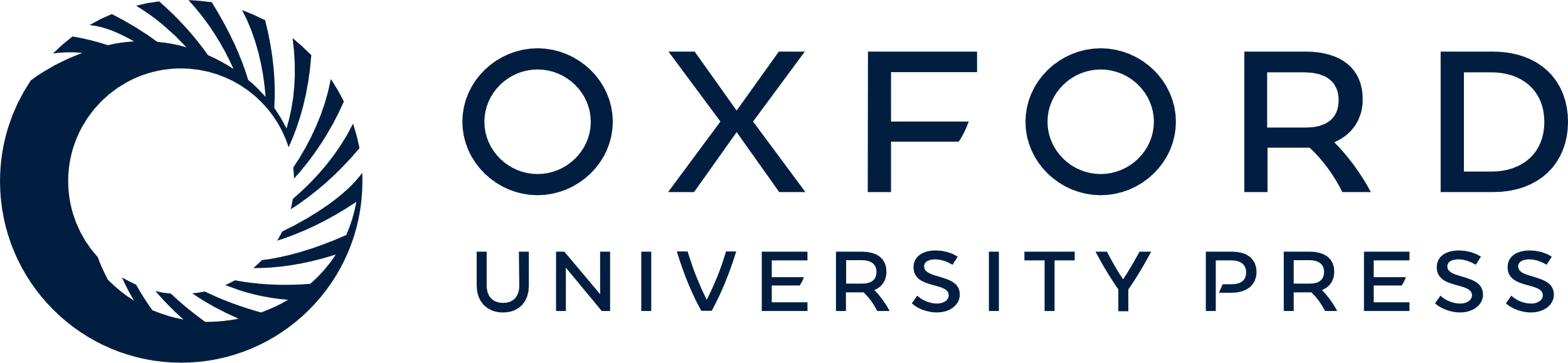 [Speaker Notes: Figure 6 Search result of sample types for condition ‘Cirrhosis’.


Unless provided in the caption above, the following copyright applies to the content of this slide: Published by Oxford University Press on behalf of US Government 2013.]